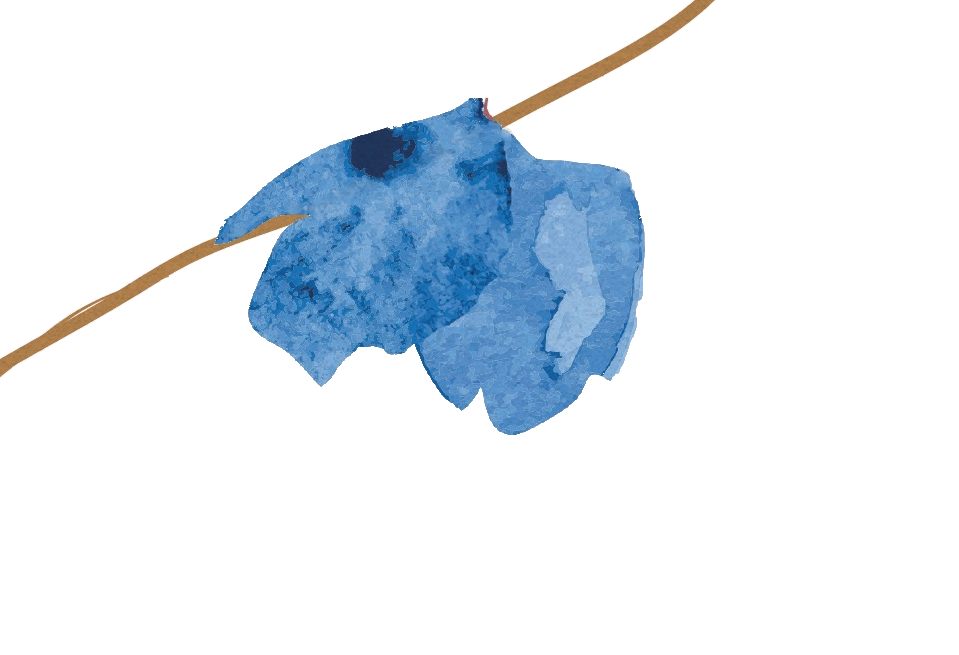 Emotional Inheritance
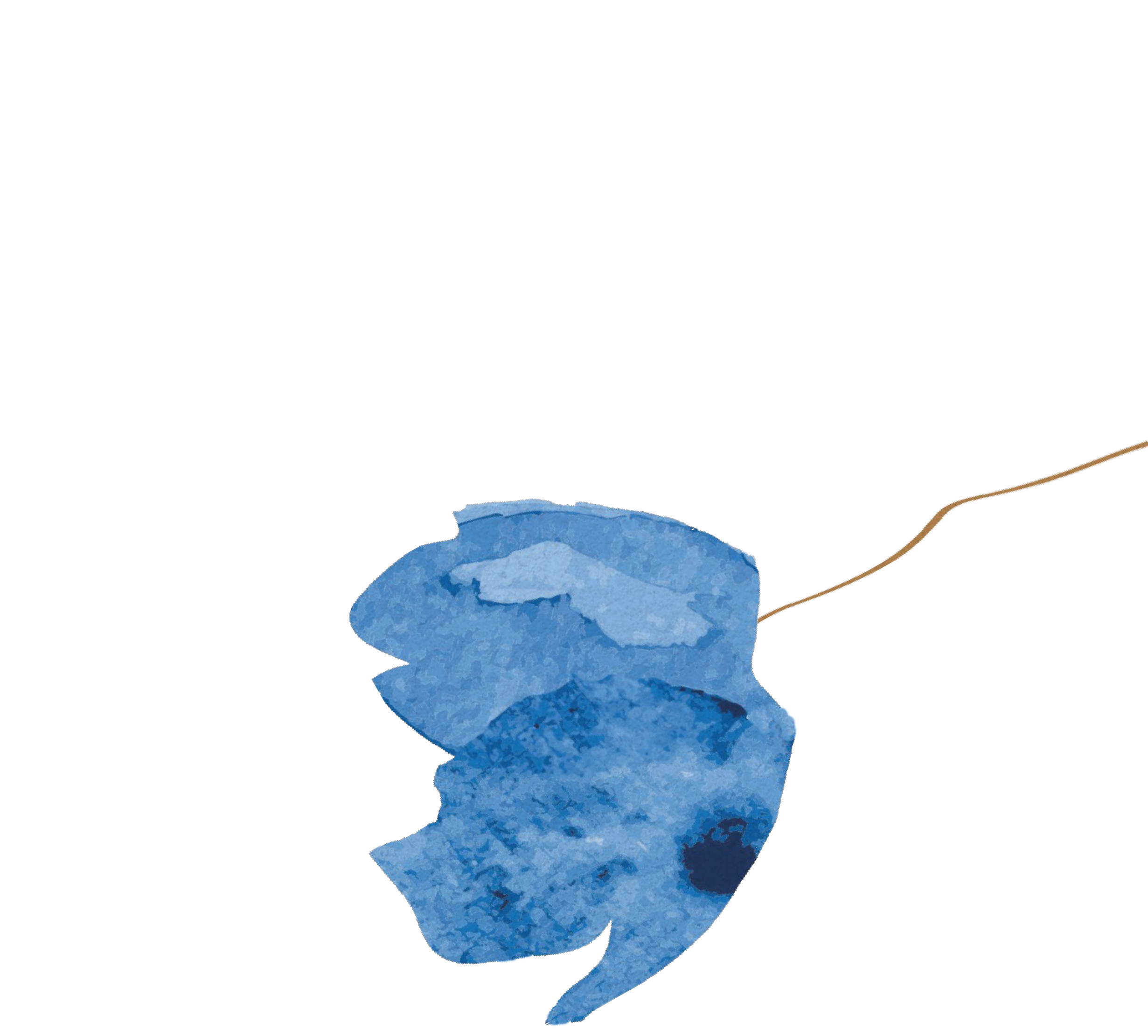 Moving beyond the legacy of trauma
Galit Atlas, PhD
Every family carries some history of trauma. Every
trauma is held within a family
in a unique way and leaves its emotional mark on those who are yet to be born.
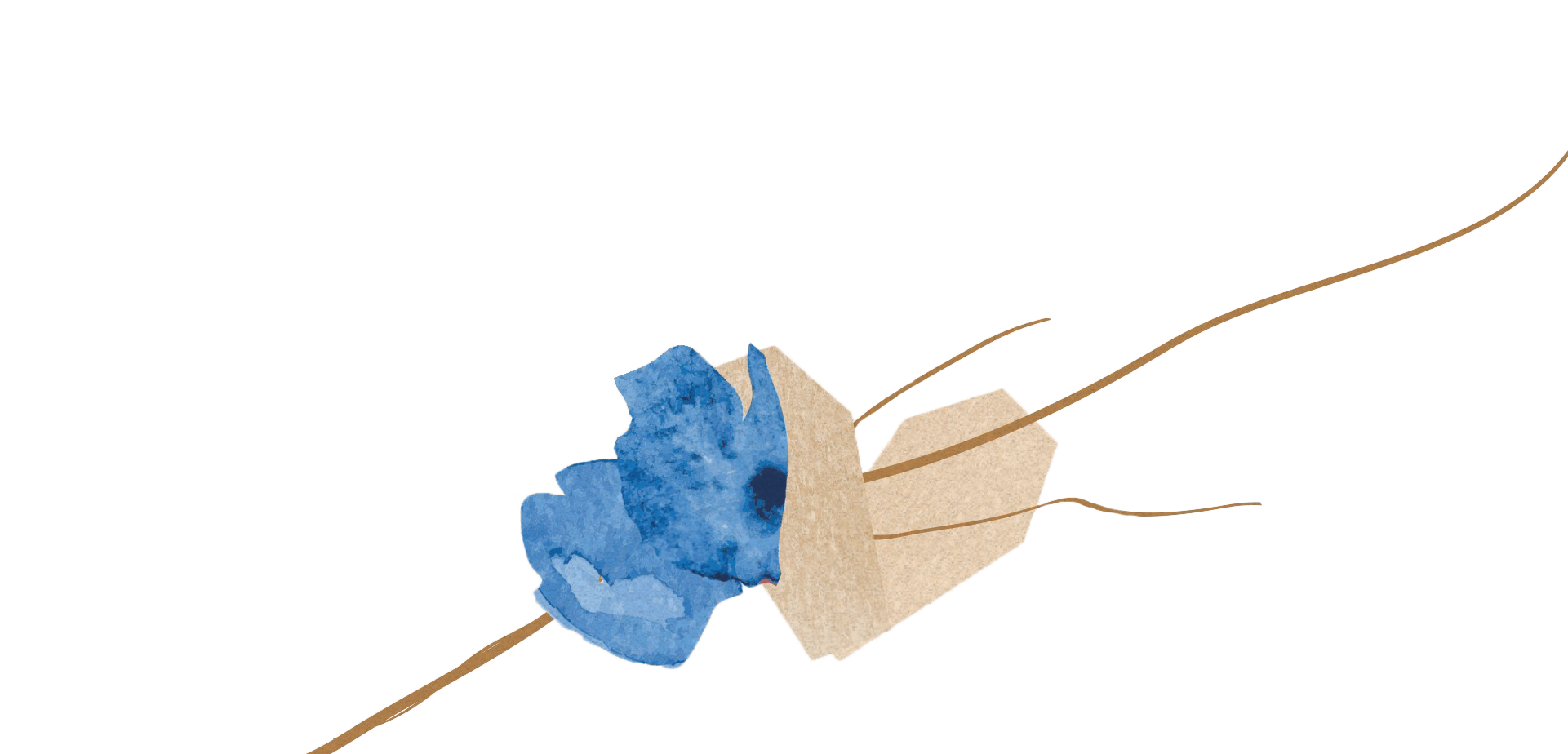 Emotional
Inheritance
The Radioactivity of Trauma:
Repressed secrets become nameless dread. They live in our psyche, like radiation, with no form, color, or smell.
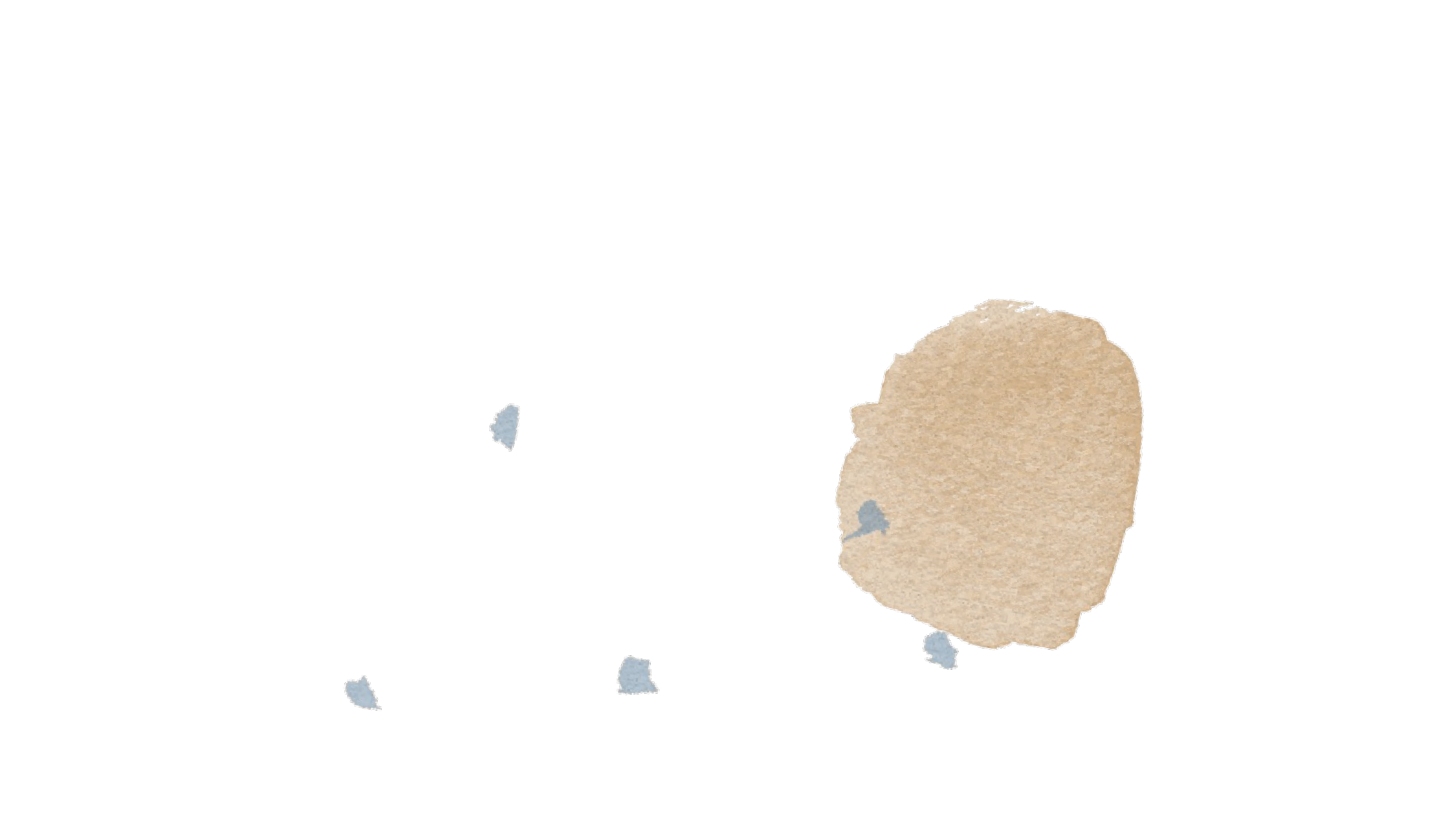 Emotional
Inheritance
“Traumatic events leave us stuck in a state of helplessness and terror, and result in a change in how we perceive danger.” (van der Kolk)
How does it impact the next generation?
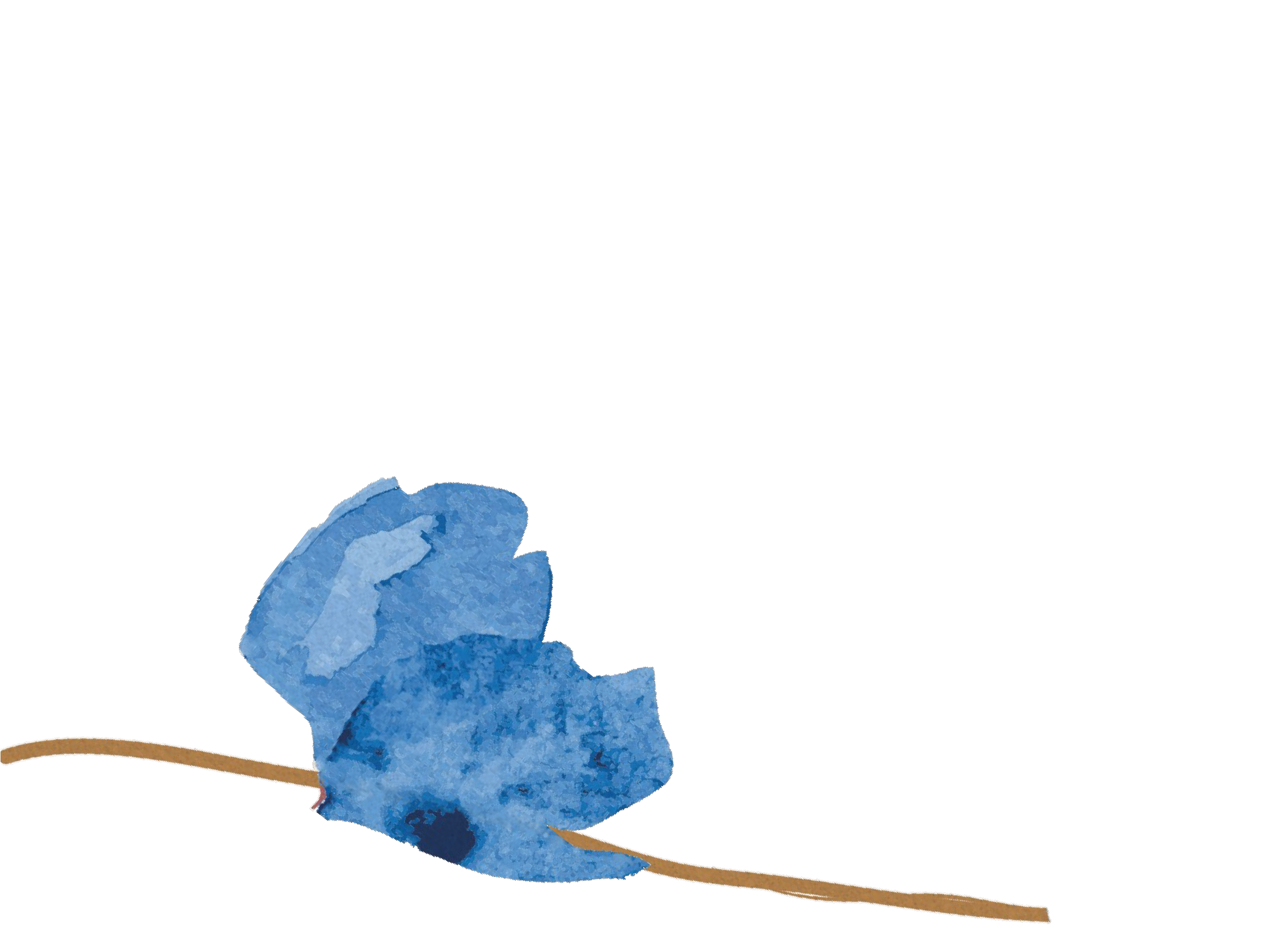 Emotional
Inheritance
The people we love and those who raised us live inside us; we experience their emotional pain, we dream their memories, we know what was not explicitly conveyed to us, and these things shape our lives in ways that we don’t always understand.
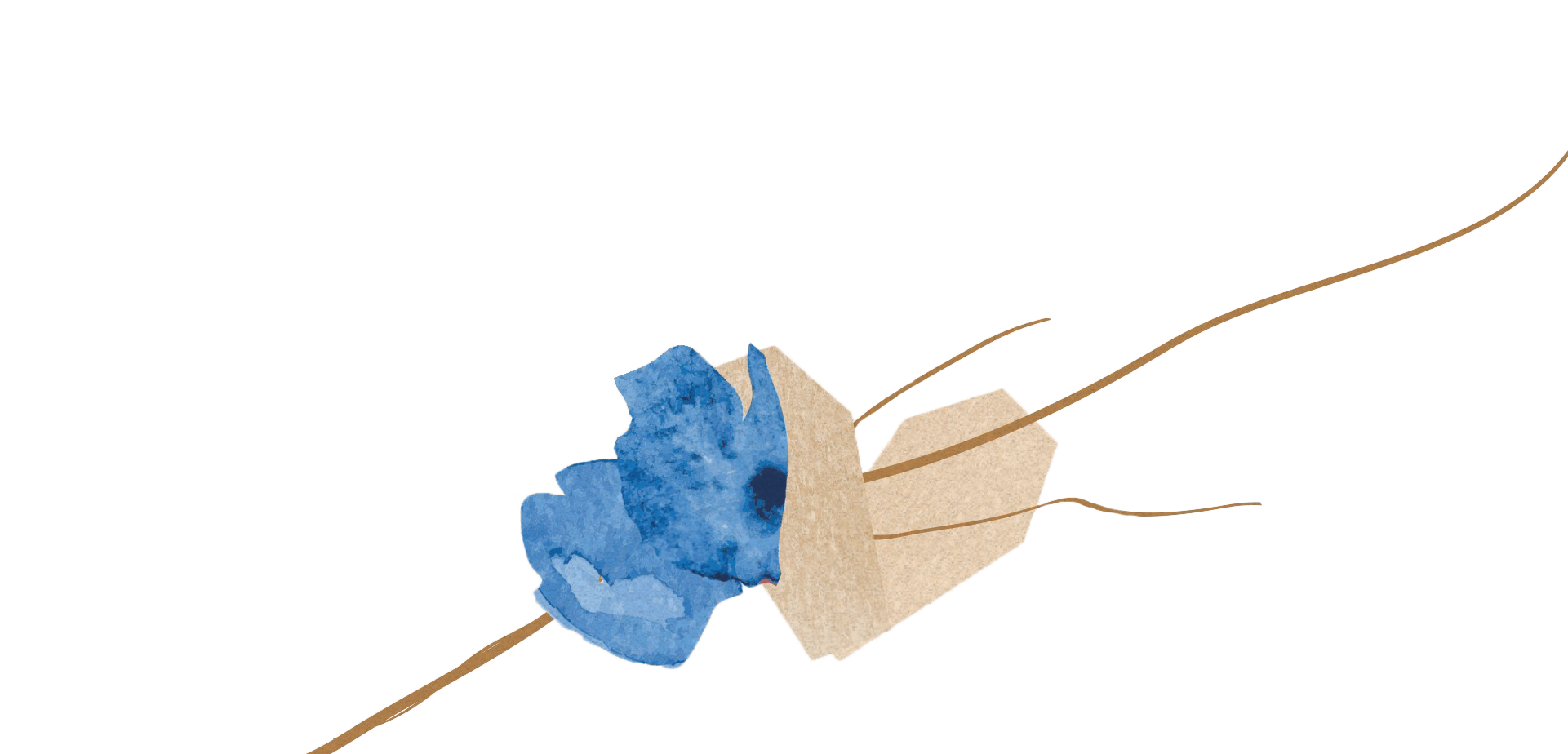 Emotional
Inheritance
We inherit family traumas that we
weren’t told about.
Emotional
Inheritance
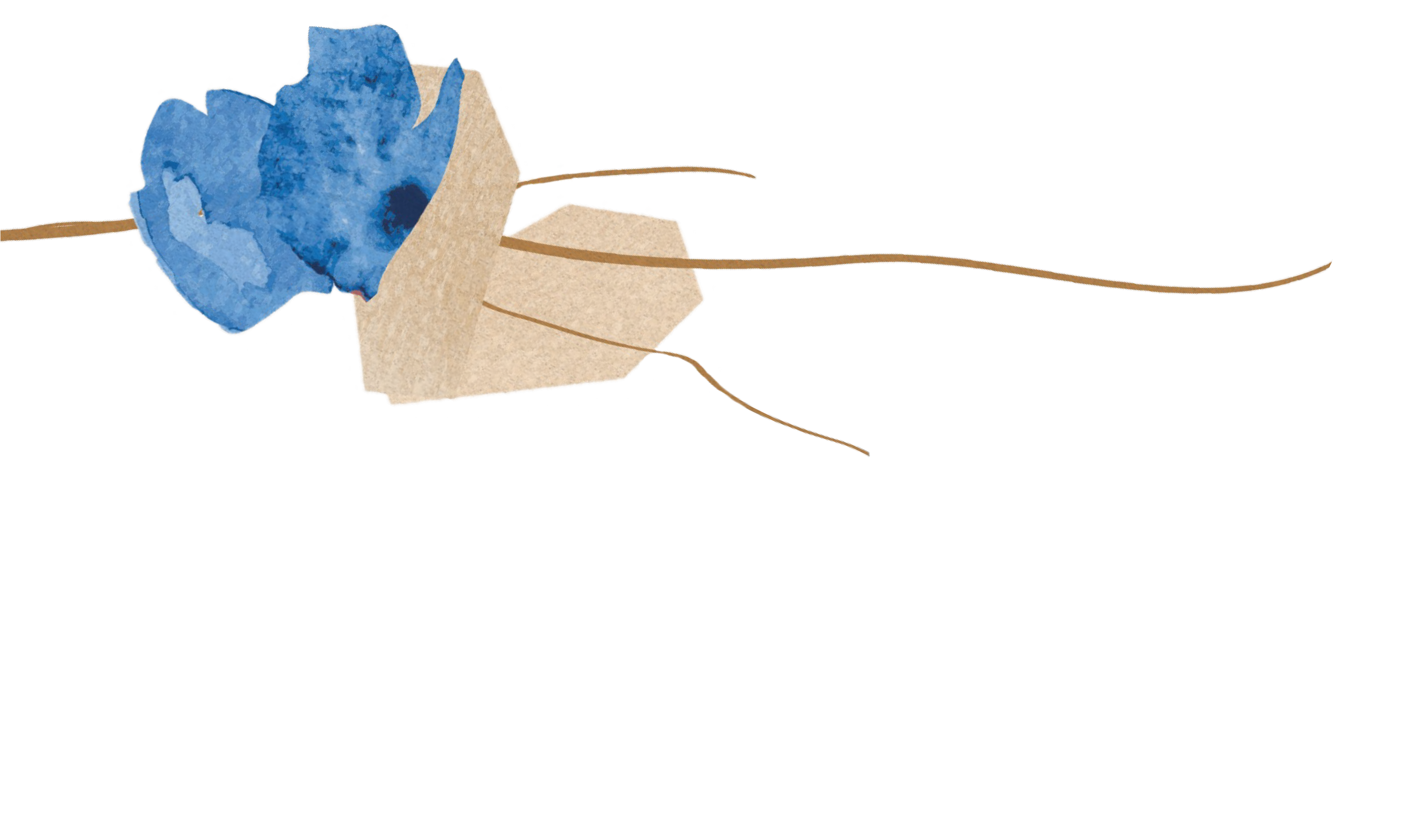 “What haunts are not the dead,
but the gaps left within us by
the secrets of others.”
(Torok and Abraham, 1978)
Emotional
Inheritance
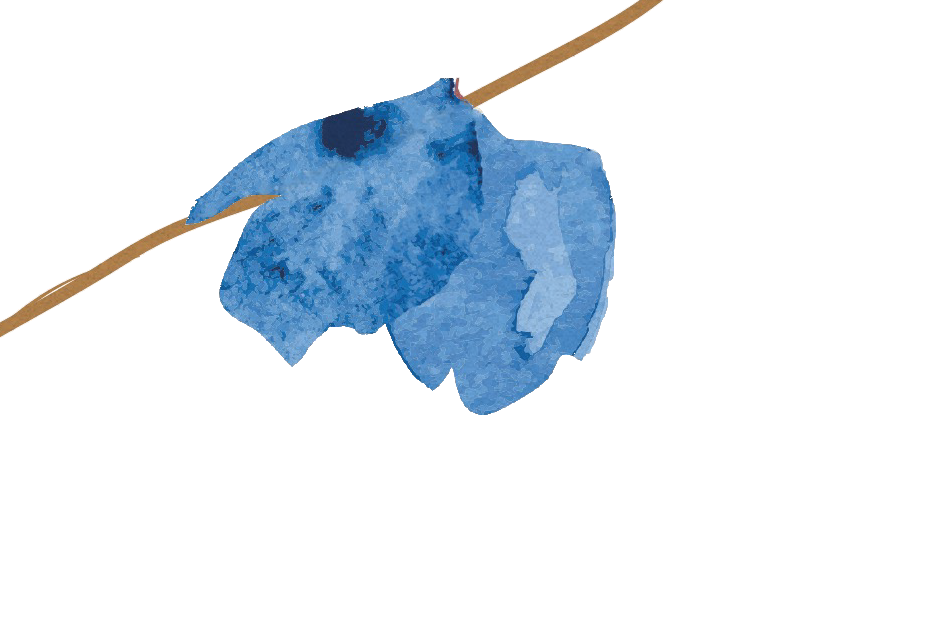 The ghosts of the unsaid and the unspeakable live in our unconscious.
Emotional
Inheritance
Epigenetics:
The ways in which the environment, and especially trauma, can leave a chemical mark on a person’s genes that is passed down to the next generation.
Emotional
Inheritance
As children we are tuned in to our attachment figures, to the people we are dependent on. We register not only what they say, but also, and especially, what they don’t say. We monitor their physical gestures, facial expressions, moods, and rhythms.
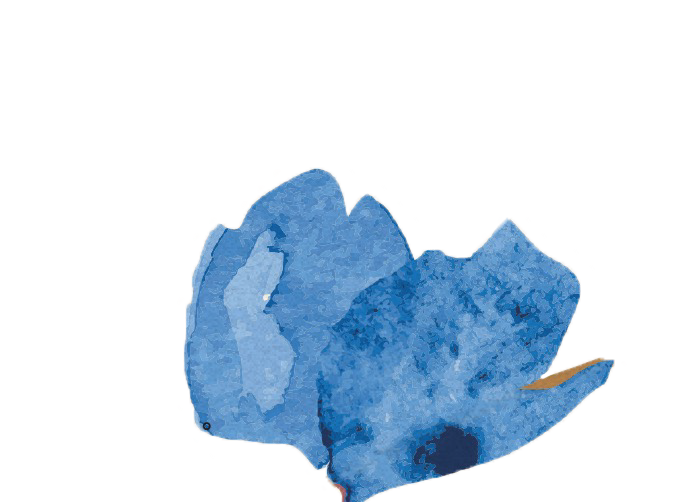 Emotional
Inheritance
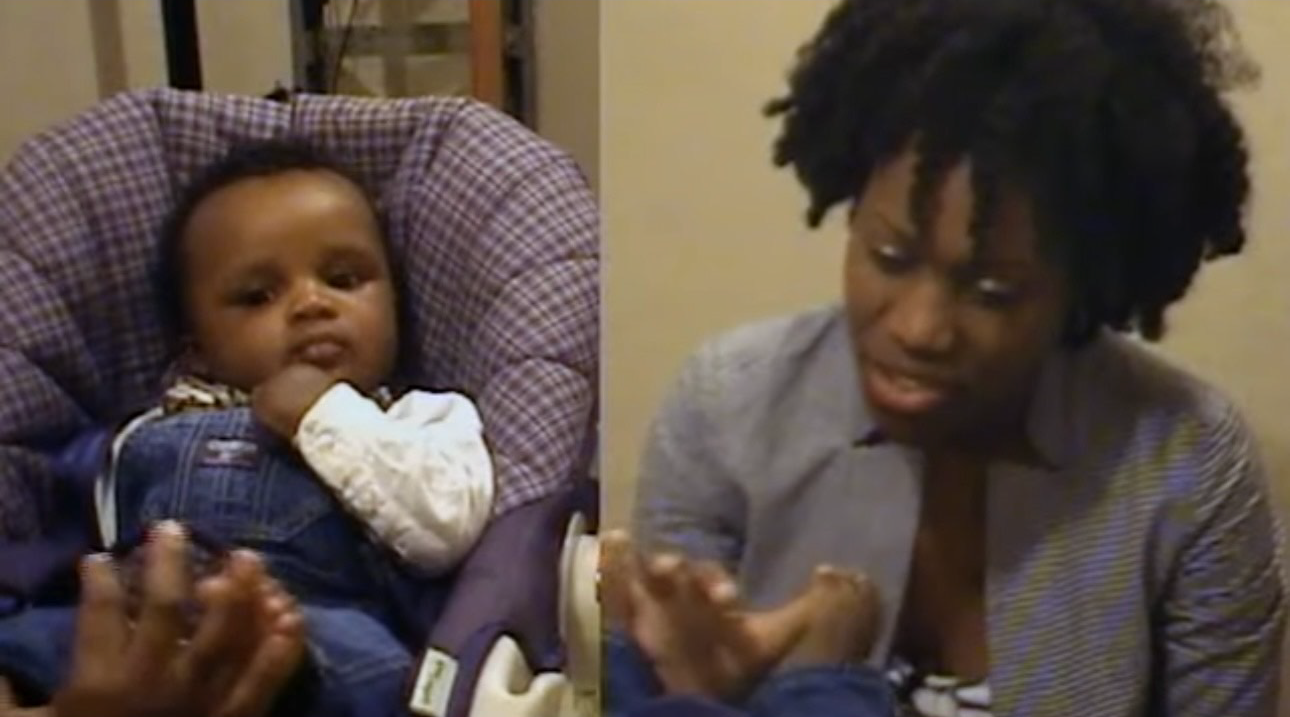 Emotional
(Beatrice Beebe)
Inheritance
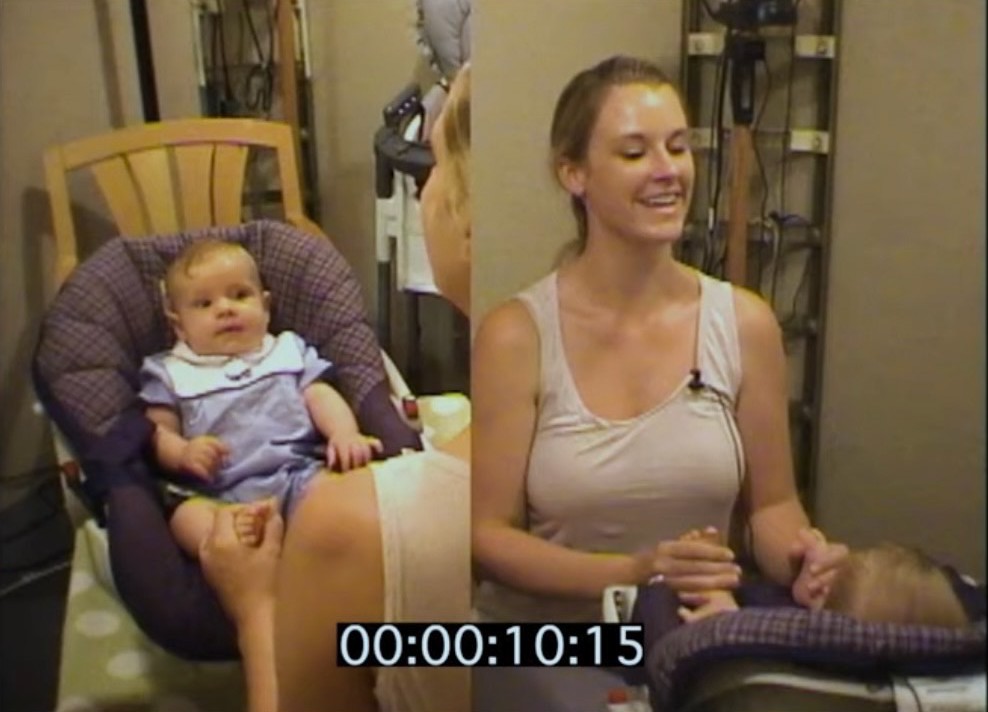 Emotional
(Beatrice Beebe)
Inheritance
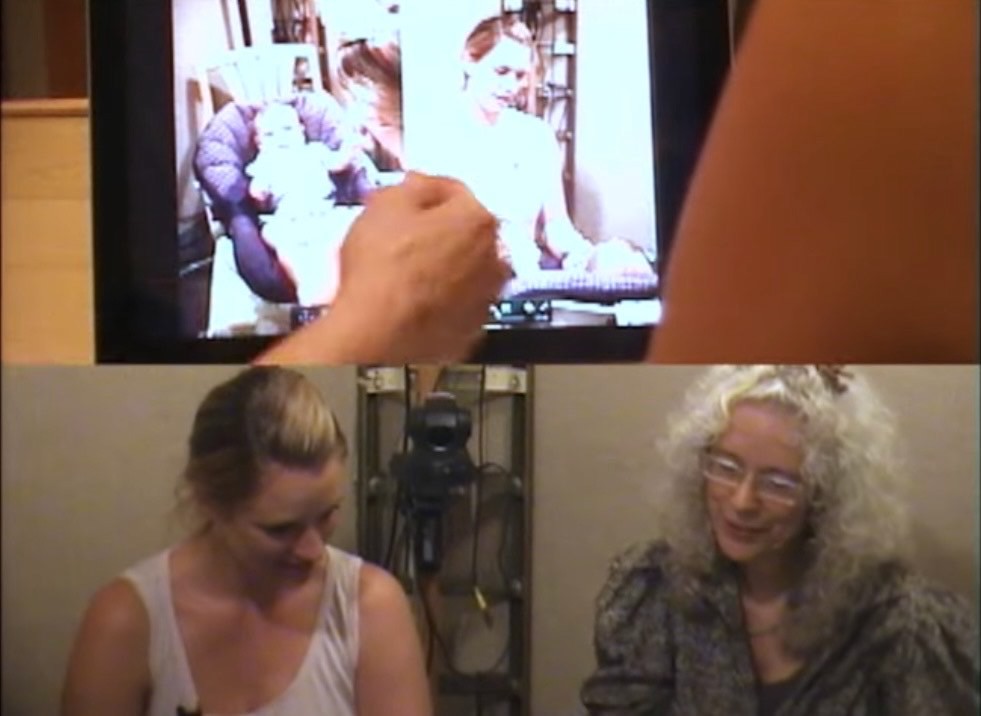 Emotional
(Beatrice Beebe)
Inheritance
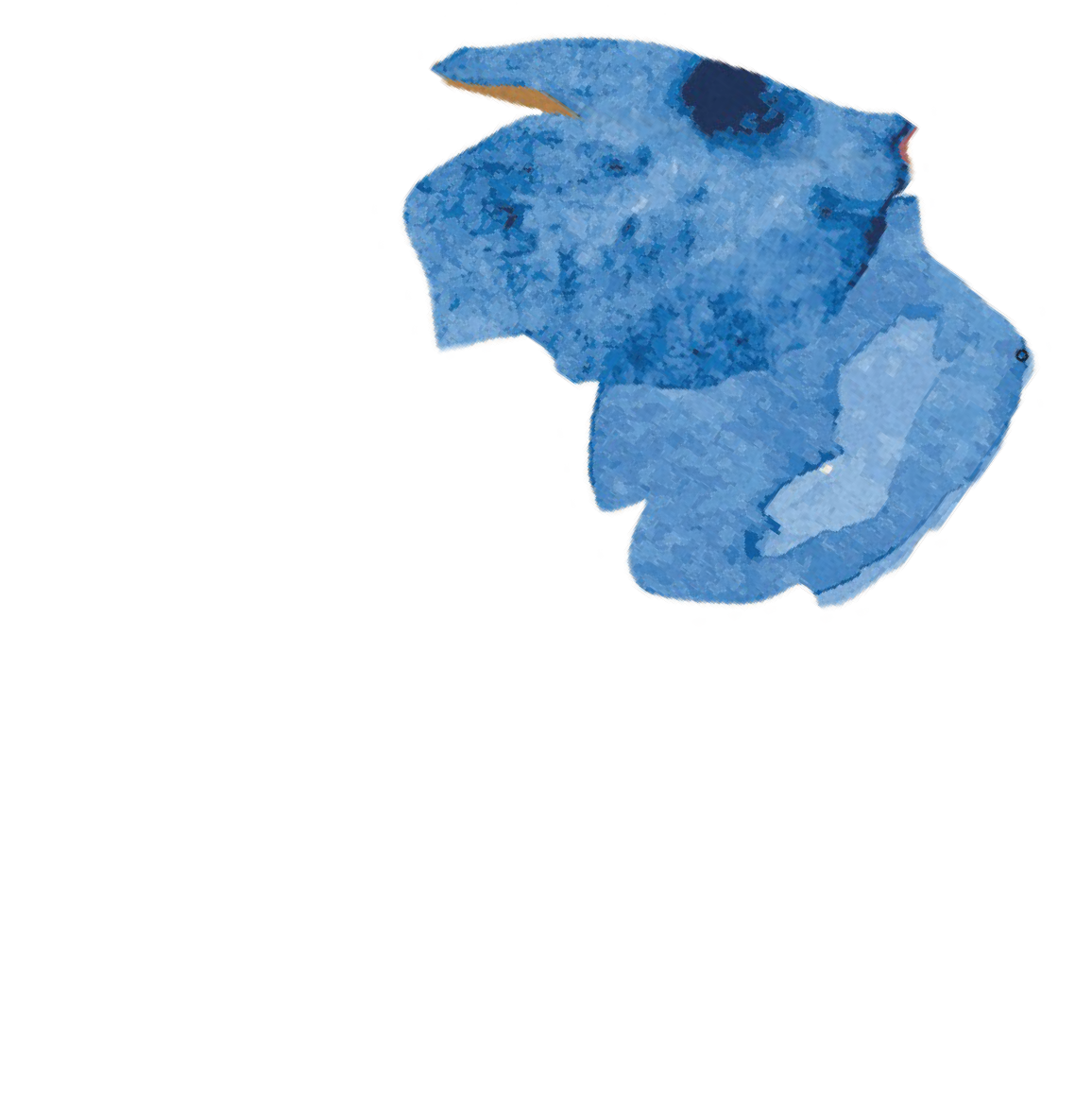 Infant research on parent- infant interaction shows us that babies respond to their parents’ implicit signals from the moment they are born.
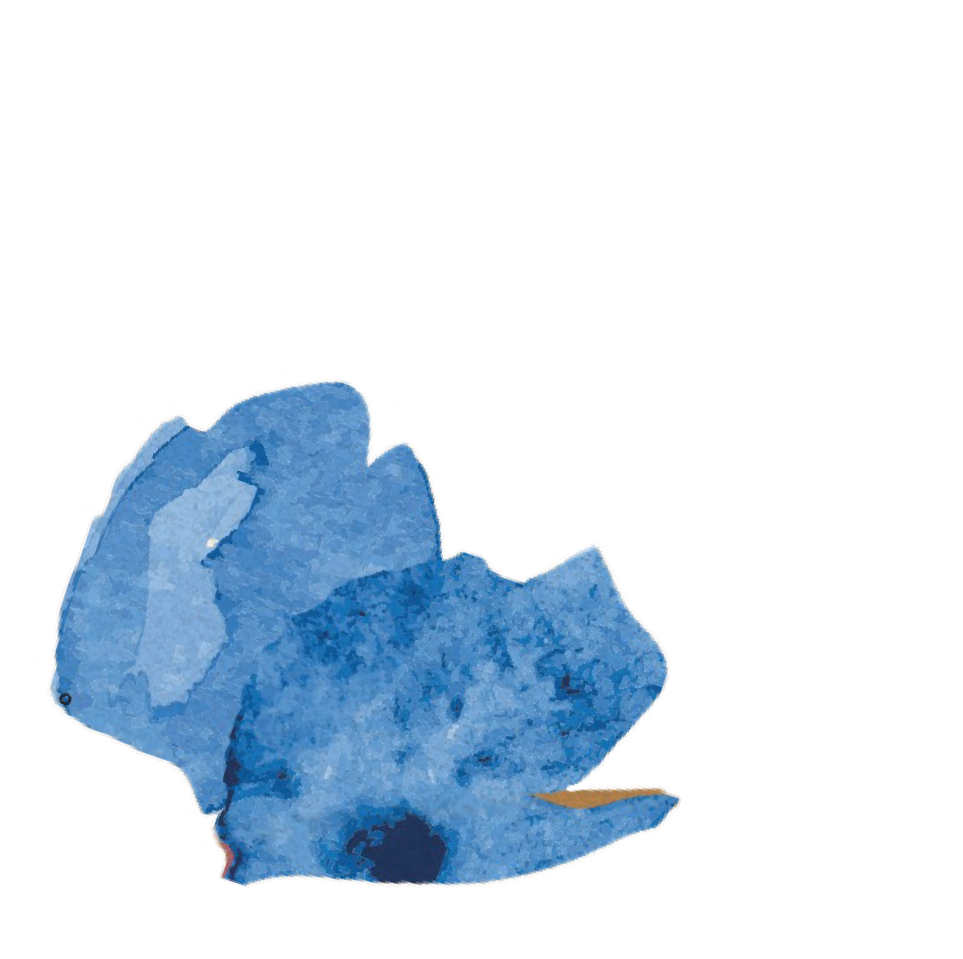 Emotional
Inheritance
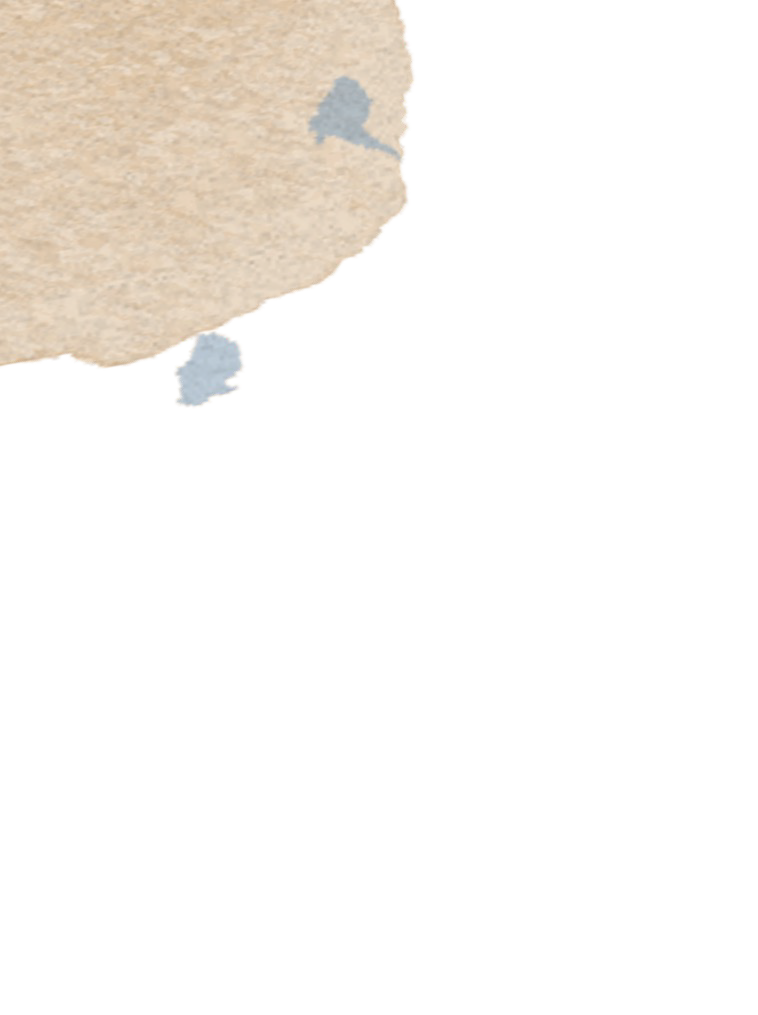 Like detectives, we follow the signs and listen not only to
what is said but also to the pauses, listening to the omissions, to stories untold.
Emotional
Inheritance
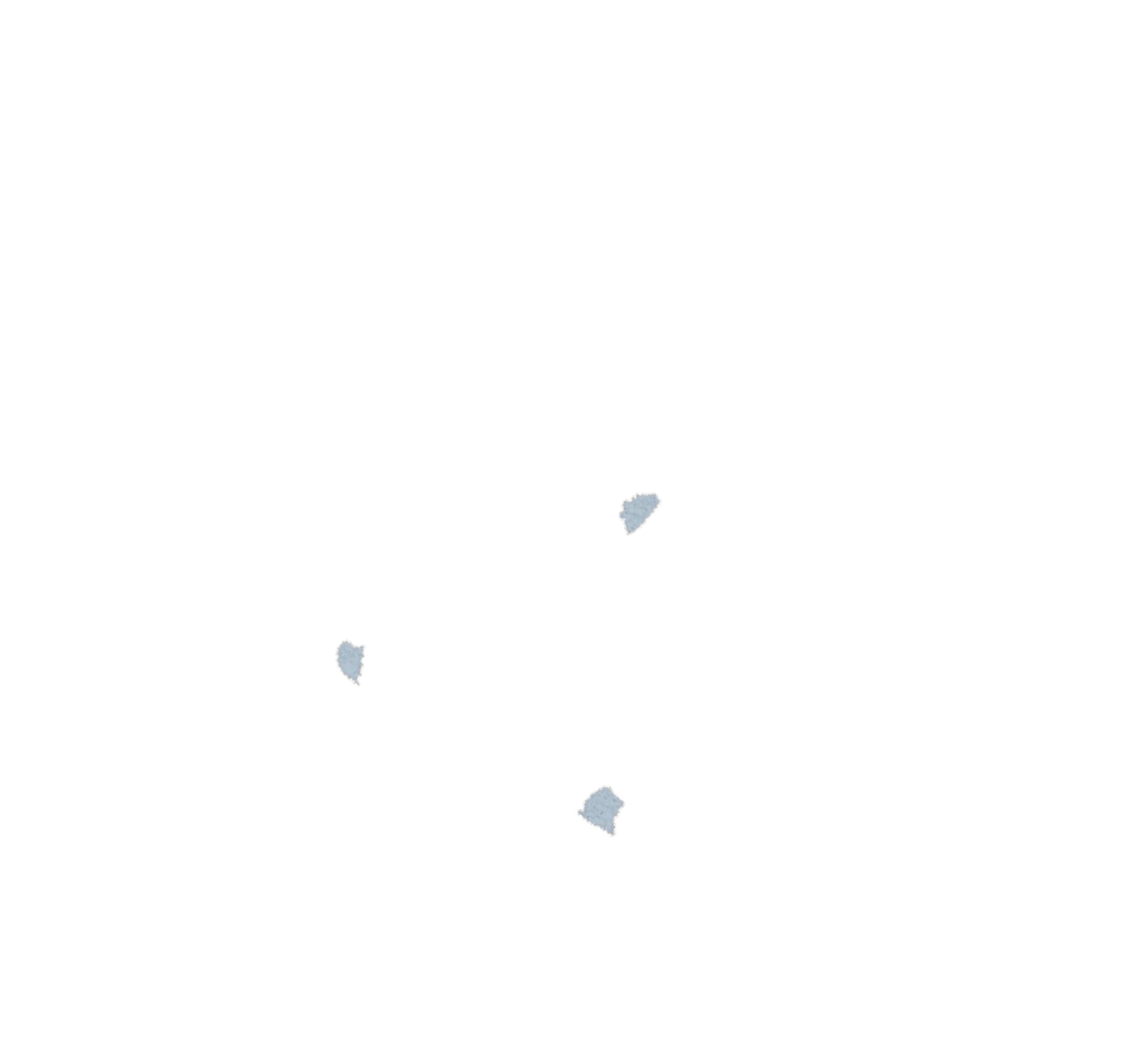 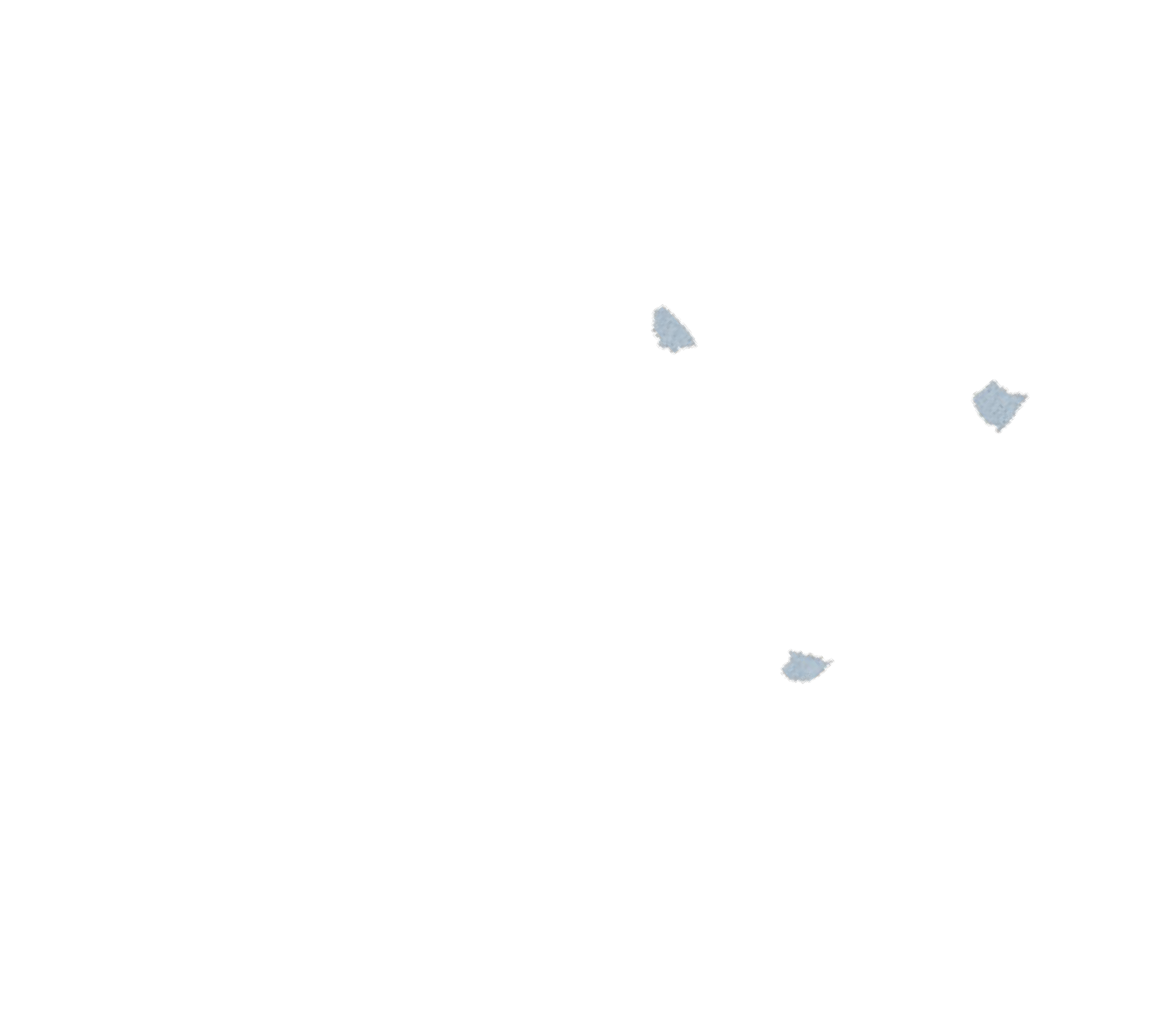 Names contain the memory of the past as well as the visions of the future.
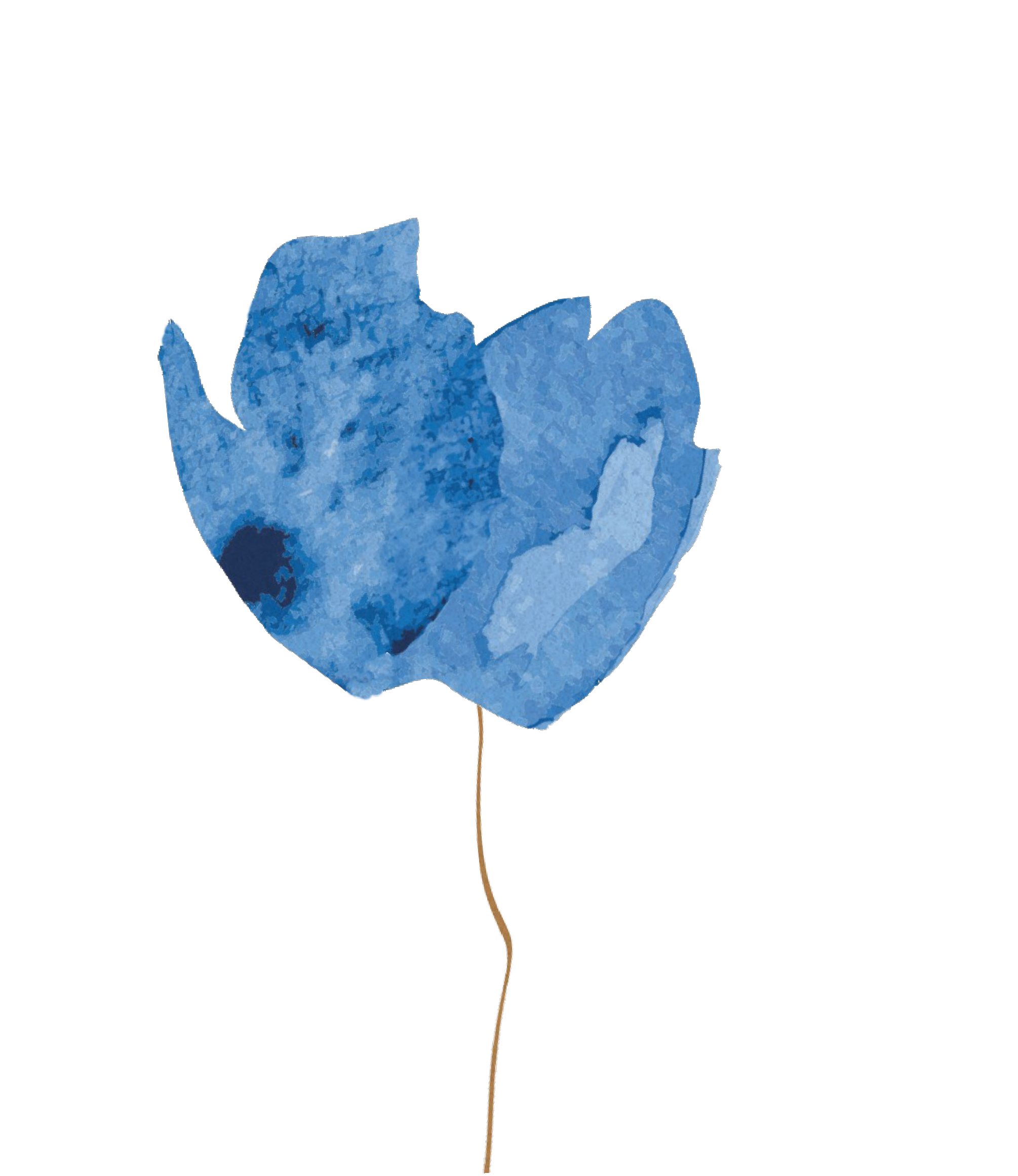 Emotional
Inheritance
Empty Cycle:
“ The absence of representation, the
rupture of the self, the erasure of memory, and the accompanying sense
massive psychic trauma.”
(Laub, 1998)
of void that are the core legacy of
Emotional
Inheritance
Healing is a journey
filled with ambivalence and guilt.
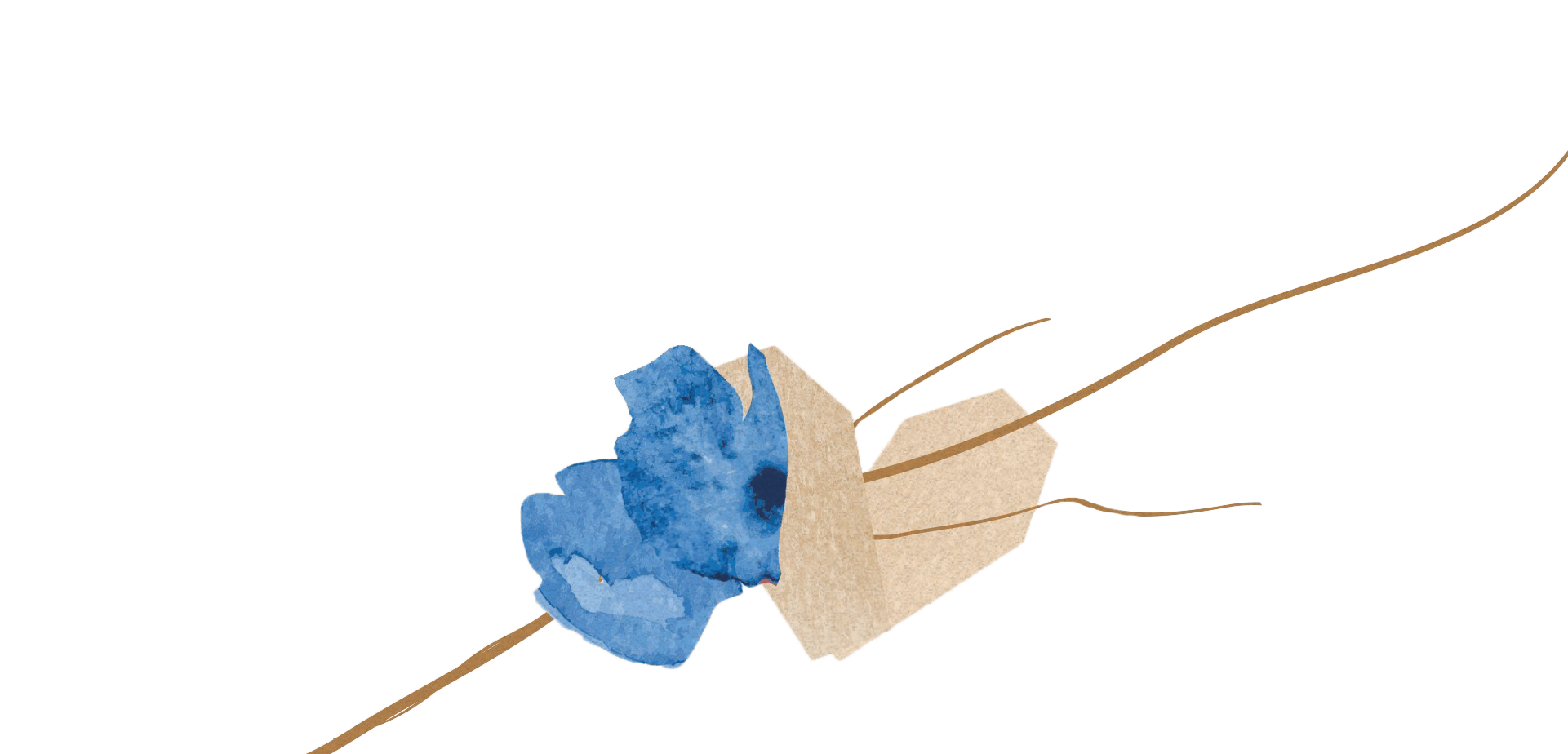 Emotional
Inheritance
The ability to think and to feel even the most disturbing thoughts and painful emotions brings with it the experience of being alive.
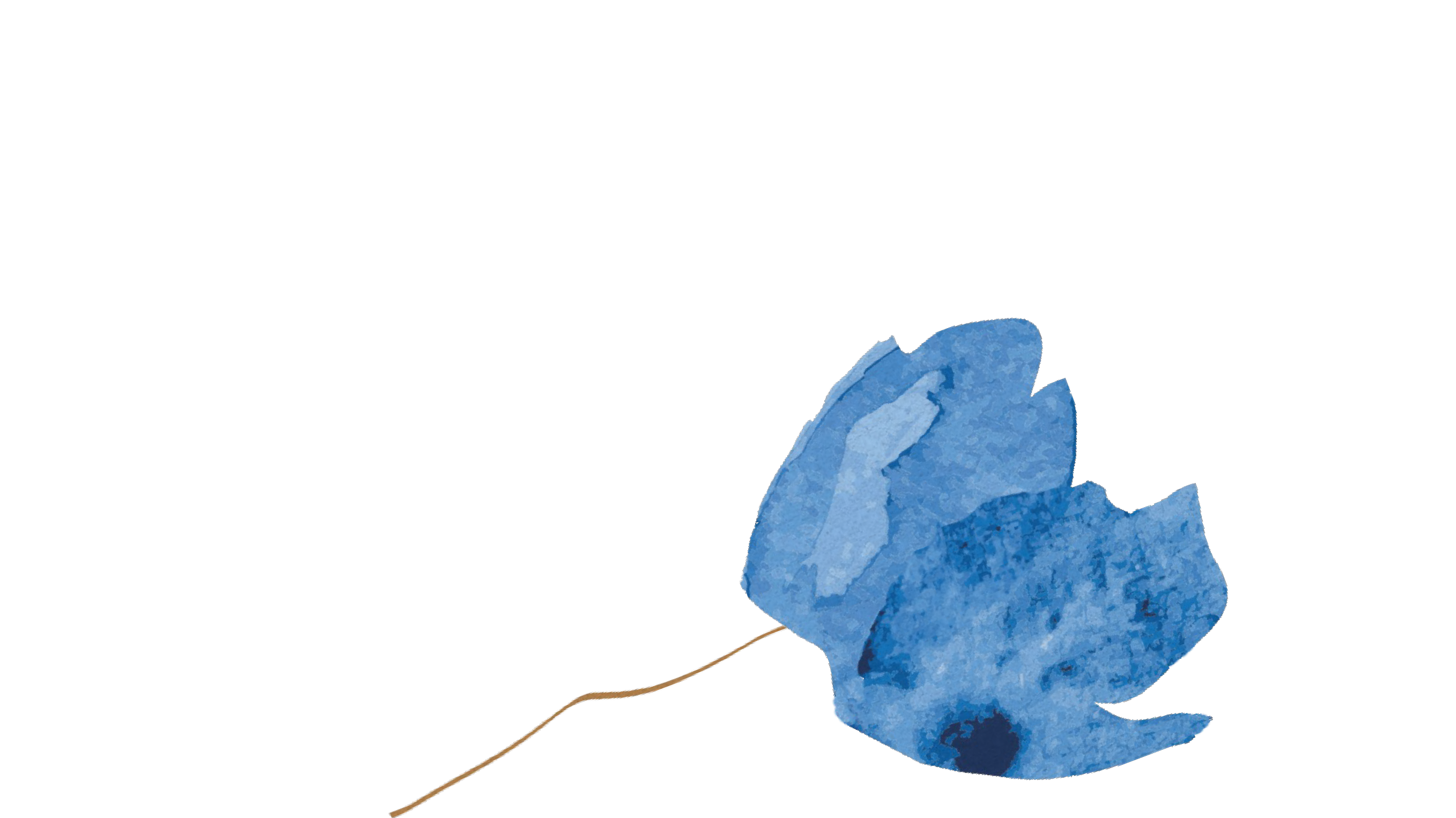 Emotional
Inheritance
While our journeys to healing vary, each starts with the decision to search, to open the door, and, rather than turn away from the hurt of the past, to walk toward it.
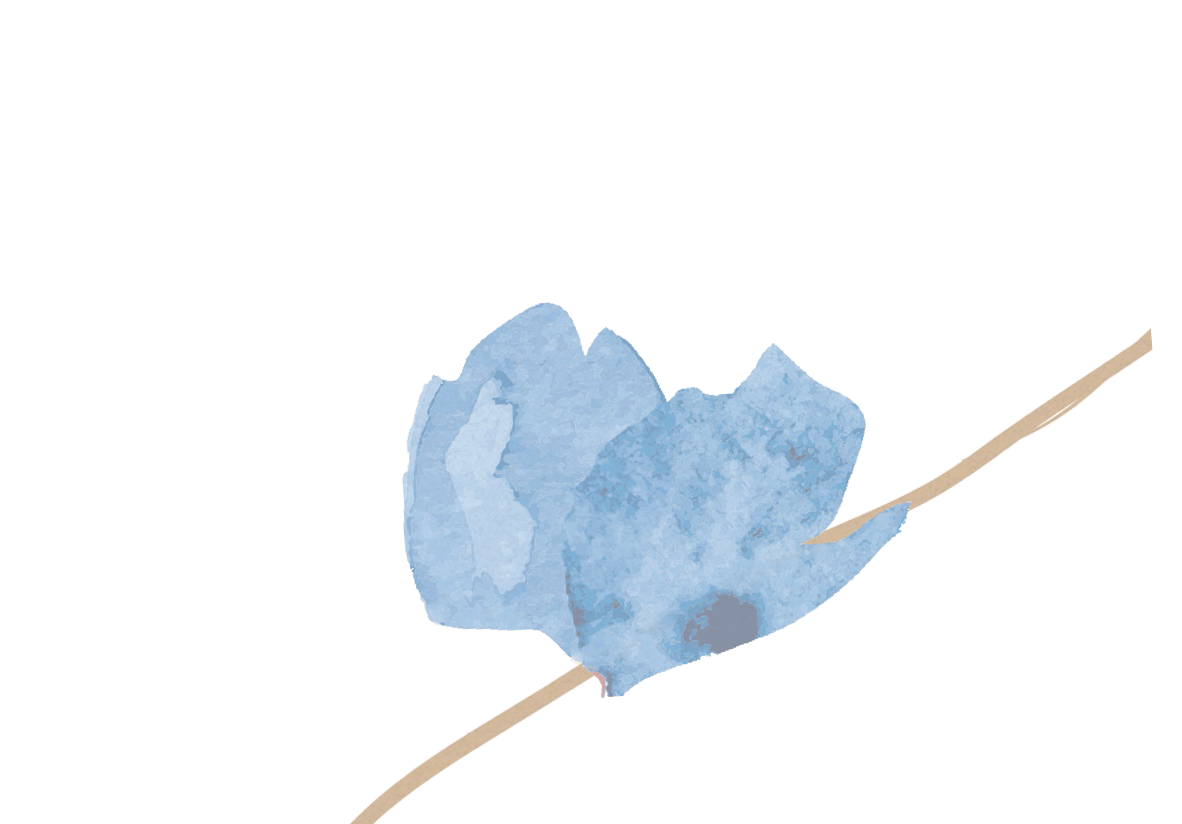 Emotional
Inheritance
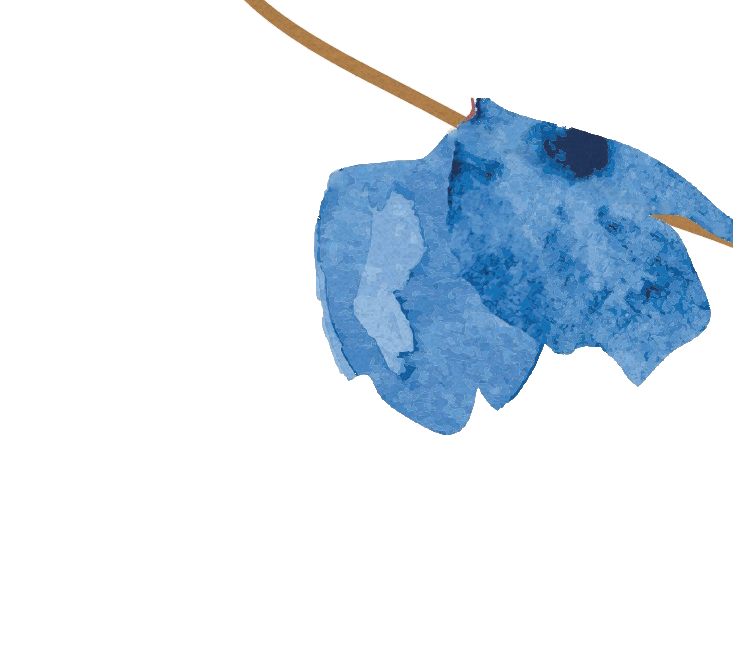 Trauma is transmitted through our minds and through our bodies, and so is resilience and healing.
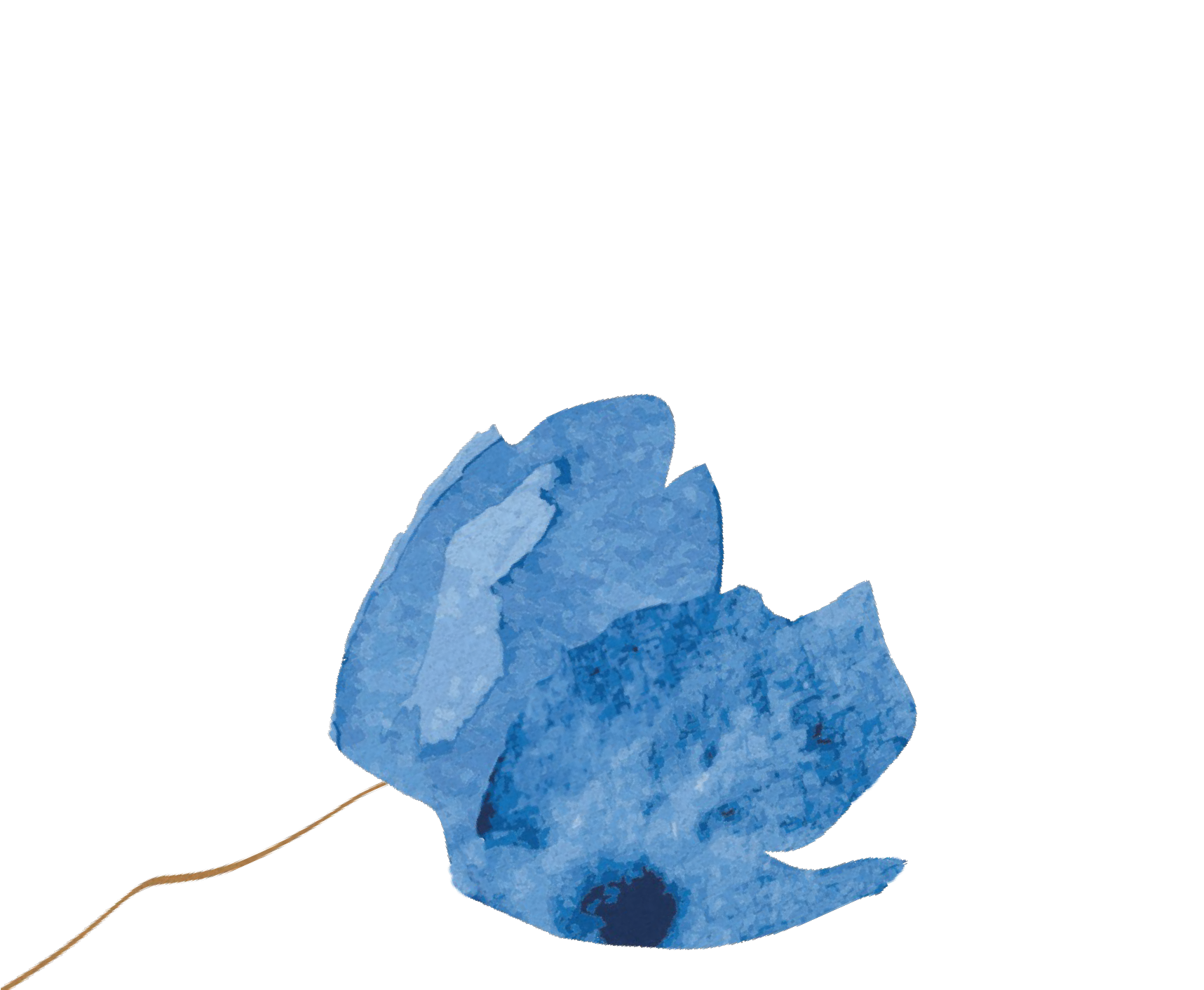 Emotional
Inheritance